CARTHAGO INDIARUM OBSESA (sic) SED NON EXPUGNATA:
NEW PUNIC WARS IN THE NEW WORLD
CARTHAGO INDIARUM OBSESSA SED NON EXPUGNATA
[Title]
	Carthago Indiarum obsessa sed non expugnata
	‘Cartagena de Indias, assailed but not captured’

Anonymous/Unknown author, 
Published in Madrid, 1742
CARTHAGO INDIARUM OBSESSA SED NON EXPUGNATA
Composed of 56 verses (distich, hexameter verse)
Composed of 11 parts, each labeled with a subsection heading
Three main themes of the Poem:
The Spanish Victory 
The English Defeat
The Consequences in the battle’s aftermath
CARTHAGO INDIARUM OBSESSA SED NON EXPUGNATA
First Theme: The Spanish Victory (18 verses)
Prelude (Cartagena is compared with a star)
To the King of Spain: While Cartagena was under attack)
To the King of Spain: Pledge of Fidelity to the King of Cartagena
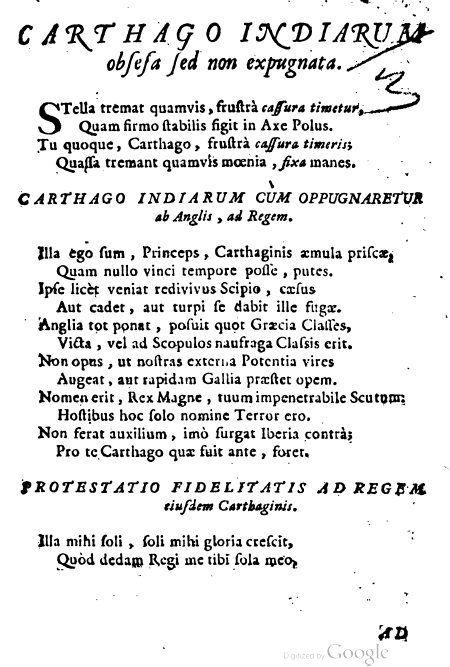 CARTHAGO INDIARUM OBSESSA SED NON EXPUGNATA
Excerpt 1: [Verses 5-6]
. . . Carthaginis aemula priscae. 
quam nullo vinci tempore posse putes. 

	‘. . .A replica and a rival of the old Carthage 
which you would think could never be conquered’.
CARTHAGO INDIARUM OBSESSA SED NON EXPUGNATA
[Verses 7-8]
Ipse licet veniat redivivus Scipio caesus  
aut cadet, aut turpi se dabit ille fugae. 

‘For if the dead Scipio should come revived, 
he would die again or shamefully take flight’
CARTHAGO INDIARUM OBSESSA SED NON EXPUGNATA
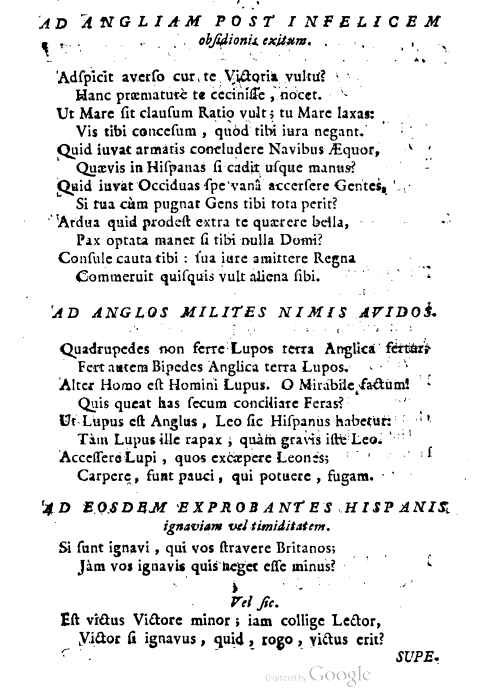 Second Theme: 
The English Defeat (24 verses)
To England: After the unfortunate outcome of the attack
To  the Voracious English Soldiers
To the English Soldiers who condemn the cowardice and fear of the Spanish
CARTHAGO INDIARUM OBSESSA SED NON EXPUGNATA
Excerpt 3: [Verse 29]
		consule cauta tibi 

‘consider with yourself only prudent plans’
CARTHAGO INDIARUM OBSESSA SED NON EXPUGNATA
Excerpt 4: [Verses 7-8]
	alter homo est homini lupus 
one man is a wolf to another man
COMPARE WITH:
‘lupus est homo homini, non homo, quom qualis sit non novit’ (Plautus, Asinaria II, 495)

‘Ἄνθρωπος ἀνθρώπου λύκος’ (Erasmus, Adagia I.70).
CARTHAGO INDIARUM OBSESSA SED NON EXPUGNATA
Third Theme: 
Consequences in the battle’s aftermath (14 verses)
Cartagena conquers many with few
Cartagena obtained immortal fame
Concerning the fireworks for a victory not yet achieved
Verses to England and to her secret plans in their failed expedition
To Philip of Bourbon, son of King Philip V
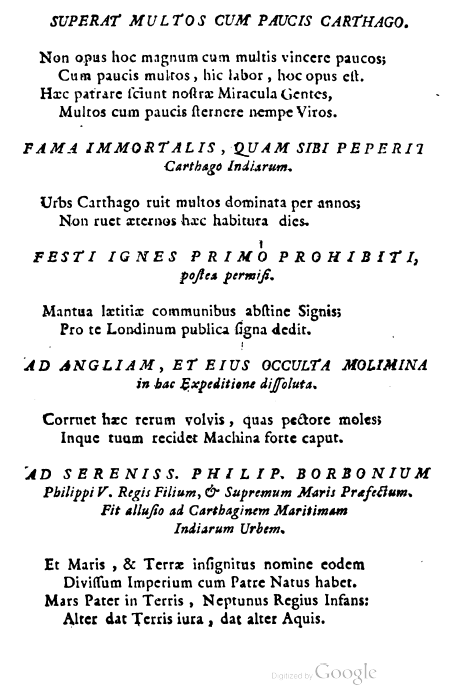 CARTHAGO INDIARUM OBSESSA SED NON EXPUGNATA
Excerpt 5: [Verses 43-44 ]
non opus hoc magnum cum multis vincere paucos  
cum paucis multos hic labor hoc opus est
‘it is not a great deed to conquer few with many, 
but it is a great toil, a great effort [to conquer] many with few’.
COMPARE WITH:
 ‘hoc opus, hic labor est.’ (Aen. VI 129) – Sibyl’s words to Aeneas upon entering the underworld.
CARTHAGO INDIARUM OBSESSA SED NON EXPUGNATA
Excerpt 6: [Verses 52 ]
Inque tuum recidet machina forte caput 

‘and these plans will return to you with harm on your stubborn head’
CARTHAGO INDIARUM OBSESSA SED NON EXPUGNATA
Excerpt 7: [Verse  44]
		hic labor, hoc opus est
‘it is a great toil, a great effort 
[to conquer many with few].’
COMPARE WITH:
(c.f. ‘hoc opus, hic labor est.’ Aen. VI 129) – Sibyl’s words to Aeneas upon entering the underworld.
CARTHAGO INDIARUM OBSESSA SED NON EXPUGNATA
Excerpt 8: [Verse  47]
Urbs Carthago ruit multos dominata per annos’  
‘The city of Carthage that ruled for years fell’
COMPARE WITH:  
 Urbs antiqua ruit multos dominata per annos (Aen. II. 363). 
‘The old city [sc. Troy] that ruled for many years fell’ (Aen. II. 363).